Design an Enterprise Architecture Strategy
Demystify enterprise architecture value with key metrics.
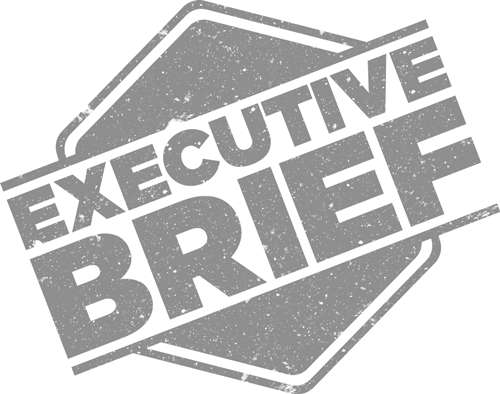 ANALYST PERSPECTIVE
Enterprise architecture is a strategic planning discipline, not red tape.
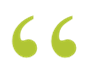 The role of enterprise architecture (EA) is often misunderstood or unclear. Organizations without an EA function struggle to articulate the business need for a formalized discipline. Organizations with an existing EA function face additional hurdles as stakeholders are unsure of EA’s value.
In response, EA needs to have a sponsored practice strategy that is anchored in an EA value proposition. This value proposition will set the appropriate expectations of the EA function, and will clearly articulate the role of EA in helping the enterprise achieve its strategic goals.
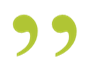 Gopi Bheemavarapu, 
Director, CIO Advisory Info-Tech Research Group
Our understanding of the problem
CIO 
Head of Enterprise Architecture
Articulate the value of EA and make the case for setting up a formalized EA function. 
Establish the strategy and direction of the EA function. 
Align and tailor the purpose of the EA function to best support the organization.
Set up the EA function based on the business and technology landscape of the organization. 
Optimize the EA strategy of your existing function.
Enterprise Architects
Domain Architects
Executive summary
EA can deliver many benefits to an organization. However, in order to increase the likelihood of success, the EA group needs to deliver value to their organization based on the operating environment and the direction of the enterprise. 
An EA strategy anchored in a value proposition will ensure that EA focuses on driving the most critical outcomes in support of the organization’s enterprise strategy.
The EA team is constantly challenged to articulate the value of its function.
The CIO has asked the EA team to help them understand the value the team brings to their department.
While there may be an IT strategy documented, no EA strategy exists, or at best, some loose collection of ideas form the basis of the EA strategy.
The business focuses on a project, ignoring the holistic value of an overarching architecture.
This “project-only” view results in poor technology investments, leading to massive technical debt, and most enterprises are not ready to adjust to the agile practices, further increasing technical debt.
In addition, enterprises struggle with rapidly changing technologies.
Create an EA value proposition based on enterprise needs that clearly articulates the expected contributions of the EA function. 
Establish the EA fundamentals (vision and mission statement, goals and objectives, and principles) needed to position the EA function to deliver the promised value proposition. 
Identify the services that EA has to provide to the organization in order to deliver on the promised value proposition.
Technological advances have decreased time to decisions, making accurate strategic planning essential
Technology has officially crept into every corner of business. As a result, every department has its own technology demands and the potential for IT budgets to grow unchecked has skyrocketed. This has resulted in organizational leaders requiring more technology-related leadership and advice to drive the strategic planning process.
Source: 5Q Partners
Time to new investment decisions
Time to old investment decisions
Frequency
Organizations lack a strategic planning entity that provides a holistic view for both the business and technology
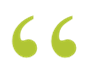 The economic crisis has taught organizations a critical lesson: Only by focusing on long-term value can they ensure their survival during difficult times – and be ready to change when the opportunity or the need arises. Among the capability to create value now and in the long term is mastery of EA – the effort to align an enterprise’s operations, including business functions, processes, and information systems, with its business goals and strategic direction. 

– Peter Burns, Booz & Company, Building Value through Enterprise Architecture
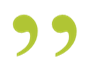 The answer to the strategic planning entity dilemma is enterprise architecture
Enterprise architecture is a discipline that defines the structure and operation of an organization. The intent of enterprise architecture is to determine how an organization can most effectively achieve its current and future objectives.
Source: Rouse, SearchCIO.com
Business current state
IT current state
Enterprise Architecture
Database services
IT asset management
Existing capability
Existing capability
Existing capability
Application development
Existing capability
Existing capability
Business target state
IT target state
Database services
IT asset management
Existing capability
Existing capability
Existing capability
Business analytics
Application development
New capability
Existing capability
Existing capability
Enterprise architecture can become a strategic planning function because it can provide a holistic view of both the current and target state for the business and IT.
Organizations with EA functions outperform their peers without EA functions
Info-Tech’s clients have demonstrated that by having an EA function their organizations can reduce costs, increase regulatory compliance, and achieve faster time to business value.
Source: Info-Tech Research Group, N=89
Existing EA functions vary in the value they achieve due to their level of maturity
Operationalized
EA function is operationalized and operates as an effective core function. 
Effectively aligns business and IT through governance, communication, and engagement.
Common EA value
Decreased cost
Reduced risk
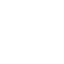 Reduced complexity
Increased agility
Emerging
Emerging but limited ad hoc EA function.
Limited by lack of alignment to business and IT.
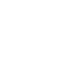 Source: Burns, Booz & Co.
Successful EA functions distinguish themselves by gathering support at the top
To create a successful EA function, an organization must first seek to communicate how the EA function can add value to the top stakeholders in the organization. Doing so will create strategic alignment, which is cited as the biggest factor in generating value for EA .
Description: The extent to which the EA function is involved in both business and technology strategic planning and how well EA engages with the wider organization.
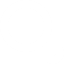 The leading practices to achieve strategic alignment for mature and, in turn, successful EA functions is to focus EA on issues most relevant to the business.
Link to value: EA functions that reported common EA values achieved a 1.7 higher score on strategic alignment vs. EA functions that did not report value. Score is on a 5 point scale.
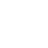 Challenges: 40% of respondents view strategic alignment as the key challenge to maturing an EA function and then making it drive value.
Source: Burns, Booz & Co.
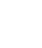 Ultimately, the success of any EA function depends on its relevance to business decision makers, and the business value it creates — and that, in turn, depends on how helpful it is in aligning enterprise structure with overall business strategy. Thus, every EA function must be structured from the start to ensure its efforts are directed toward projects of significant business importance.  
– Peter Burns, Booz & Company.
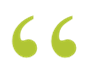 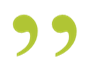 Establish the foundation for EA function success with an enterprise architecture strategy
This blueprint focuses on creating an enterprise architecture strategy by creating an EA value proposition, EA fundamentals, and defining EA services.
Enterprise architecture operating model
Enterprise architecture strategy
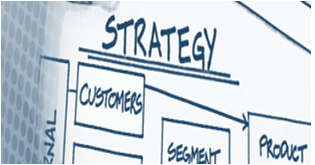 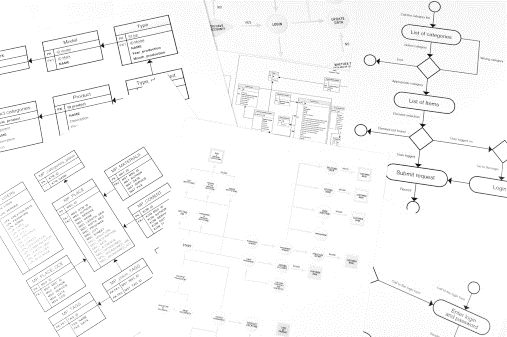 This blueprint focuses on setting up an enterprise architecture function, with the goal of maximizing the likelihood of EA success. The blueprint puts into place the components that will align the EA function with the needs of the stakeholders, guide the decision making of the EA function, and define the services EA can provide to the organization.
An EA operating model helps design and organize the EA function, ensuring adherence to architectural standards and delivery of EA services. This blueprint acts on the EA strategy by creating methods to engage, govern, and develop architecture as a part of the larger organization.
Construct the EA strategy by creating a value proposition, a set of EA fundamentals, and defining EA services
Establish an optimal EA strategy through the following steps. Use Info-Tech’s deliverables to help produce the outputs in each step.
Identified and prioritized EA stakeholders
Business and technology drivers
EA function value proposition
Stakeholder Power Map 
EA Value Proposition Template
Value Proposition
1
EA vision statement
EA mission statement
EA goals and objectives
EA scope
EA principles
EA Goals and Objectives Template
EA Principles Template – EA Strategy
EA Fundamentals
2
Outputs
Deliverables
Phases
EA Service Design
EA Service Planning Tool
EA function services
3
Measure the EA strategy effectiveness by tracking the benefits it provides
The success of the EA function spans across three main dimensions:
The delivery of EA-enabled business outcomes that are most important to the enterprise.
The alignment between the business and the technology from a planning perspective.
Improvements in the maturity of the EA capability – if it already exists.
EA-enabled business outcomes
Business-IT strategic planning
EA capability
Reduction in operating costs
Decrease in regulatory compliance infractions
Increased revenue from existing channels
Increased revenue from new channels
Faster time to business value
Improved business agility
Reduction in enterprise risk exposure
Alignment of IT investments to business strategy 
Achievement of business results directly linked to IT involvement
Reduction in IT integration cost
Higher organizational satisfaction with technology-enabled services and solutions
Approved staff increase
Percentage of IT projects involving EA contribution
Percentage of business projects with EA involvement
Frequency of EA service usage
Stakeholder satisfaction with EA services
Strategic
Type of Metrics
Operational
Create the optimal EA strategy by using personnel who understand a broad set of topics in the organization
Assemble a team to assist with developing the outputs of the EA strategy. Below are some of the personnel characteristics an organization should consider when assembling the EA strategy creation team:
Someone that has been in the organization for a long time and has built strong relationships with key stakeholders. This individual can exert influence and become the EA strategy sponsor.
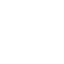 An individual that understands how the different technology components in the organization supports its business operations.
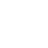 The team assembled to create the EA strategy will be defined as the “EA strategy creation team” in this blueprint.
Someone in the organization that can communicate IT concepts to business managers in a language the business understands.
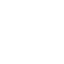 An individual with a strategy background or perspective on the organization. This individual will understand where the organization is headed.
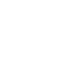 Any individuals who feel an acute pain as a result of poorly made investment decisions. They can be champions of EA strategy in their respective functions.
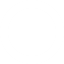 An oil & gas corporation created an EA strategy to kick start a successful EA function
CASE STUDY
Industry
Source
Oil & Gas
Info-Tech
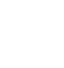 Situation
An oil and gas corporation operates in the Middle East, Latin America, and the United States. The CIO of the U.S. division gave the IT team a mandate to create an enterprise architecture function. 
Complication
There was no formalized EA function in place at the oil and gas corporation. Hence, there was no understanding as to the activities of an enterprise architecture function. This lack of understanding permeated both the IT team and business stakeholders. Further, EA roles had already been created in the organization. Due to the upfront investment in personnel, the EA function needed to succeed. 
Resolution
Info-Tech worked with the organization to create an EA strategy and define its EA operating model. As a result of the activities of the EA function, EA at the organization has evolved from an order taker to a strategic partner. Further, due to the insights discovered by EA, it has now become a key contributor to creating the organization’s IT strategy.
The Enterprise Architecture Strategy covers the following components:
Stakeholder Power Map
Value Proposition
EA Fundamentals
EA Function Scope
EA Service Design
Legend
Component falls into the scope of the case study
Use these icons to help direct you as you navigate this research
Use these icons to help guide you through each step of the blueprint and direct you to content related to the recommended activities.
This icon denotes a slide where a supporting Info-Tech tool or template will help you perform the activity or step associated with the slide. Refer to the supporting tool or template to get the best results and proceed to the next step of the project.
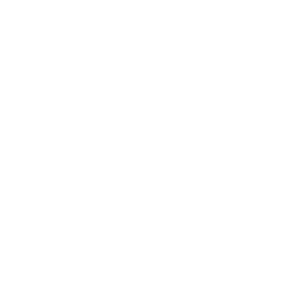 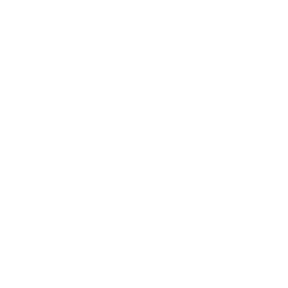 This icon denotes a slide with an associated activity. The activity can be performed either as part of your project or with the support of Info-Tech team members, who will come onsite to facilitate a workshop for your organization.
Info-Tech offers various levels of support to best suit your needs
Consulting
Workshop
Guided Implementation
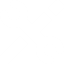 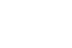 DIY Toolkit
“Our team does not have the time or the knowledge to take this project on. We need assistance through the entirety of this project.”
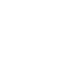 “We need to hit the ground running and get this project kicked off immediately. Our team has the ability to take this over once we get a framework and strategy in place.”
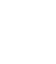 “Our team knows that we need to fix a process, but we need assistance to determine where to focus. Some check-ins along the way would help keep us on track.”
“Our team has already made this critical project a priority, and we have the time and capability, but some guidance along the way would be helpful.”
Diagnostics and consistent frameworks used throughout all four options
Design an EA Strategy – Blueprint Overview
2. EA Fundamentals
3. EA Service Design
1. Value Proposition
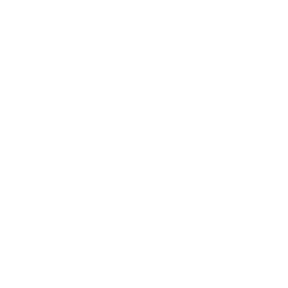 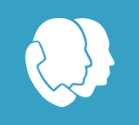 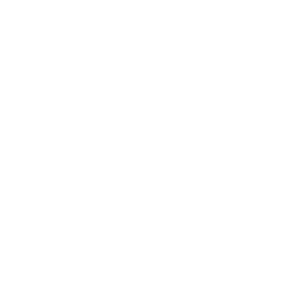 Workshop overview
Contact your account representative or email Workshops@InfoTech.com for more information.